Annual Conference, AGM, Sponsors Trade Show  &
Operator Training
“Practical planning for this summer water supply resilience  in light of expected very dry conditions”

April 3 & 4th, 2024

WELCOME
Every Member This is Your Organization!

It is recognized that the conference is occurring on the  Territorial Lands of the Coast Salish

The Coastal Water Suppliers Association acknowledges and honours the traditional territories  of the Coast Salish, specifically Xwsepsum (Esquimalt), Lekwungen (Songhees), Sc'ianew  (Beecher Bay), and the W̱ SÁNEĆ Peoples represented by the Tsartlip, Pauquachin, Tsawout,  Tseycum, and Malahat Nations.


We gratefully acknowledge the support of the Province of British Columbia  through the Ministry of Municipal Affairs.

Thank you to our Members, Associates & Trade Show vendors for this year’s  conference!
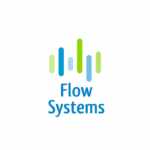 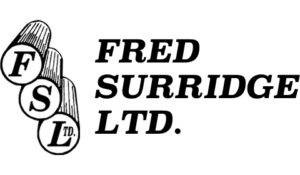 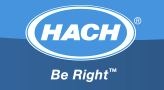